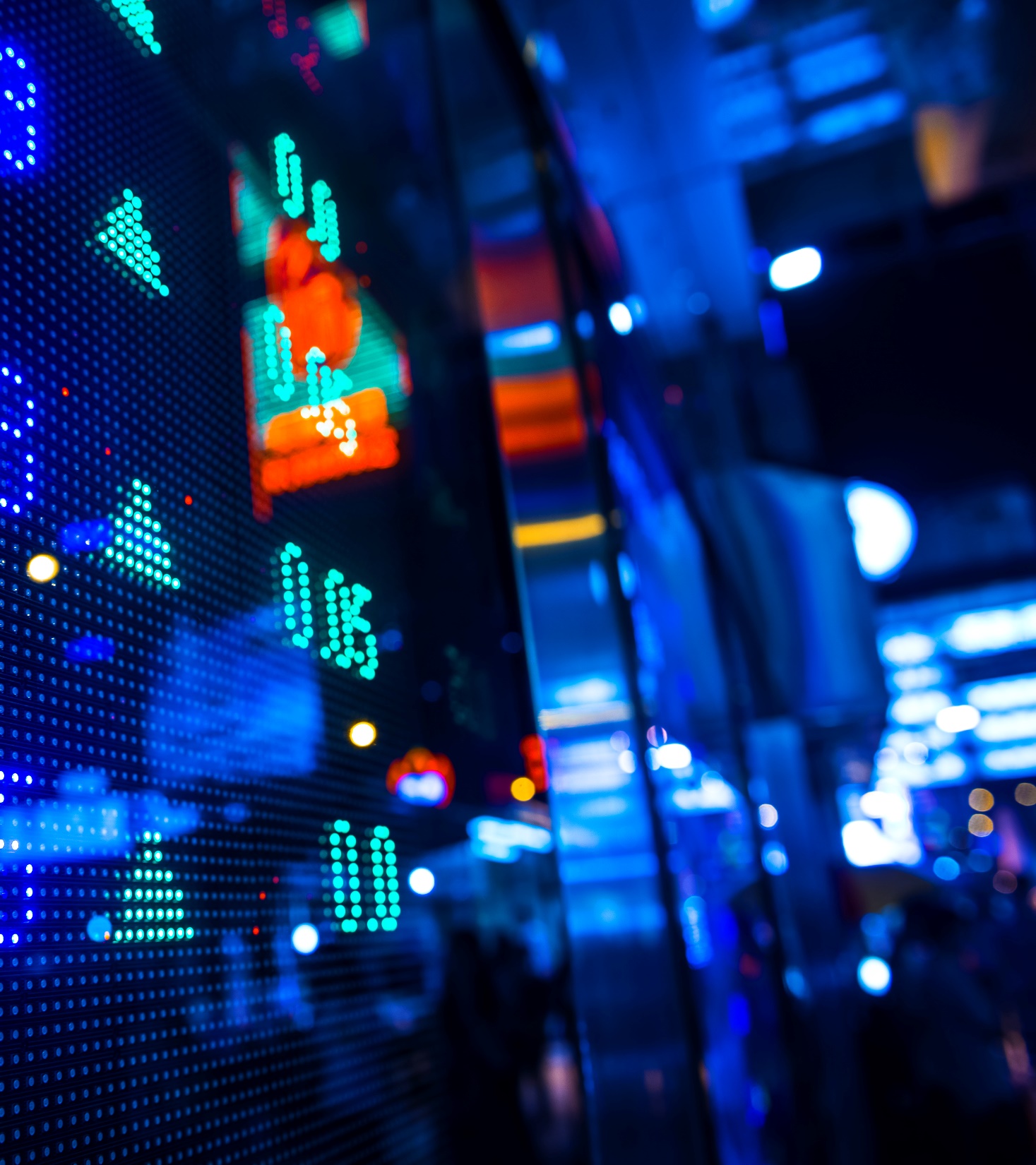 Buying a Home
Financial Aspects of Home Ownership
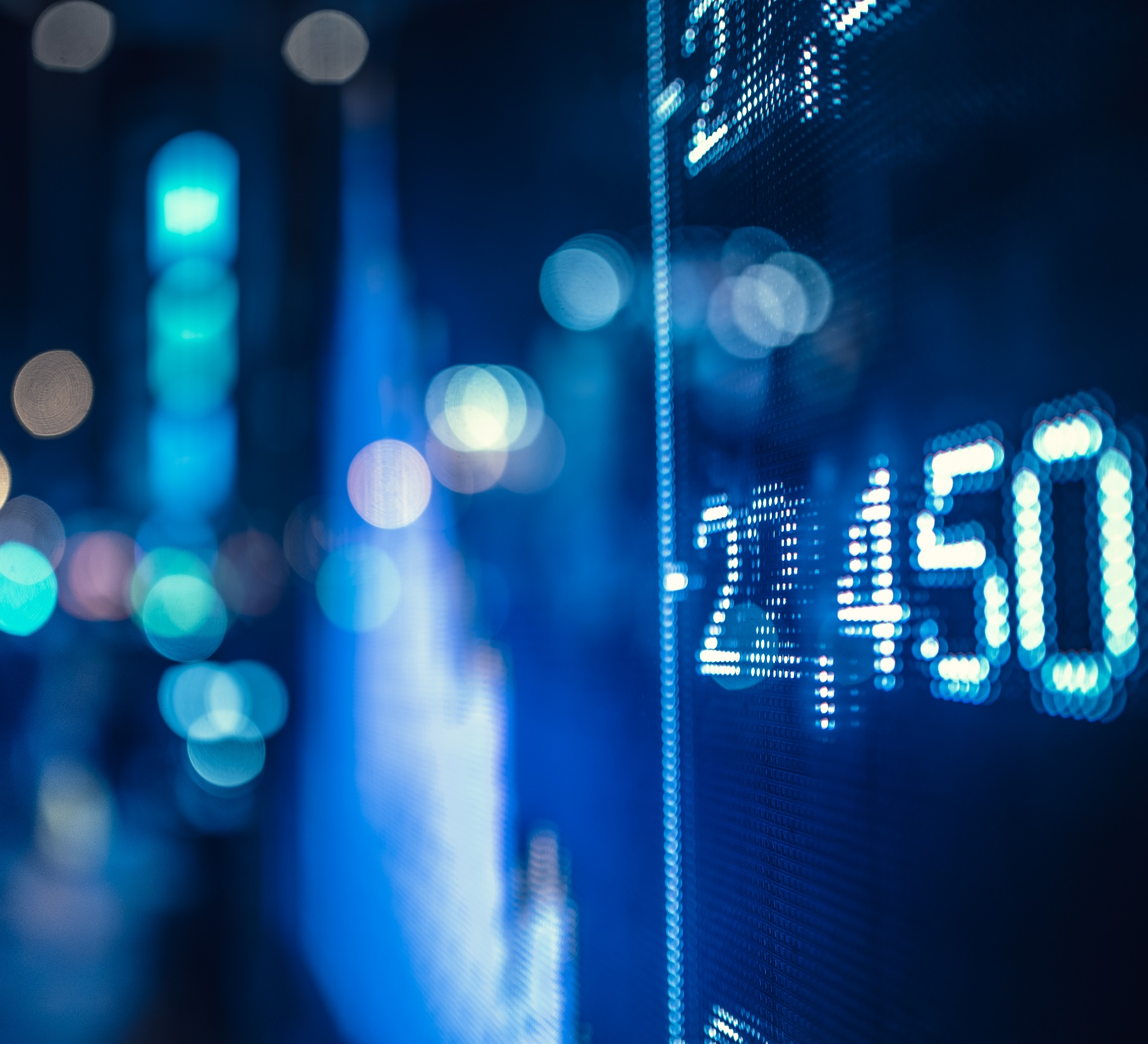 Need to know
Appraisal – professional estimate of a property’s market value.
Closing – the date and time when the purchase of the house is finalized.
Default – failure to repay a credit agreement.
Down payment – paid by borrower which reduces that amount financed
Foreclosure – the legal process by which the owner’s rights are terminated.
Mortgage – a loan to finance the purchase of a house
Preapproval – a written commitment from a lender that confirms the price of a home that a borrower can afford.
Predatory Lending – when lenders conduct business in ways that is illegal or not the best interest of the borrower
Principal – the money borrowed, not including interest and fees.
Private Mortgage Insurance (PMI) – protects the lender and is usually required if you owe more that 80% of the mortgage.
Terms To Know
A place of your own
Financial investment
Cheaper than renting
Tax benefits
Financial stepping stone
Benefits of Home Ownership
Ongoing costs
Less easy to move
Upkeep of home
Increased value not guaranteed
Possibility of foreclusure
Realities of Home Ownership
Puts everything in writing
Gives you time to shop
An established company with a good reputation
Signs of a responsible lender
Encouraged to include false information
Ads promise “No Credit? No Problem”
Incomplete loan documents
Bi-weekly loan payments
“Bait and Switch” Sales Tactics
Predatory lending warning signs
Make an offer
Negotiate
Go into contract
Have a home inspection
Get an appraisal
Receive loan approval
Finalize the sale
Steps of Home Buying Process
Character
Capacity
Capital
Collateral
Conditions
Five C’s of Credit
Irregular employment
Poor or lack of credit history
Too short a time at residence
Lack of income
Insufficient down payment
Reasons Loan is not granted